ПРОЕКТ«Логарифмы – прихоть математиков или жизненная необходимость?»
МУНИЦИПАЛЬНОЕ ОБРАЗОВАТЕЛЬНОЕ УЧРЕЖДЕНИЕ
«Лицей №17»
г. Берёзовский
Логарифмы в музыке
Выполнили:
ученицы 11 класса А
Балуева Анна,
Лисовая Ксения,
Лопухова Евгения.
Цель:
 Найти связь между музыкой  и 
                                                      логарифмами.
Задачи: 
Найти информацию в интернете.
Оформить результаты поиска.
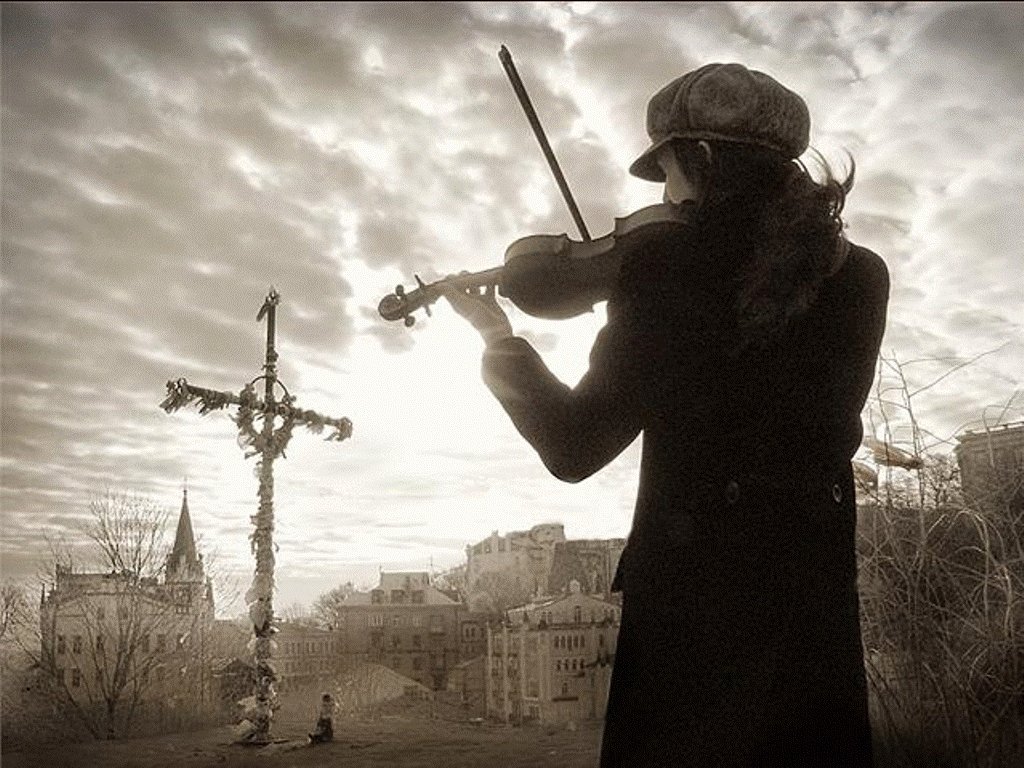 «Даже изящные искусства питаются ею.Разве музыкальная гамма не есть Набор передовых логарифмов ?»Из « Оды экспоненте»
Логарифмы в музыке
Музыканты редко увлекаются математикой. Большинство из них питают к этой науке чувство уважения. Между тем музыканты -даже те которые не проверяют подобно Сальери у Пушкина « алгеброй гармонию» , встречаются с математикой гораздо чаще, чем сами подозревают ,и притом с такими «странными» вещами, как логарифмы. И действительно , так называемые ступени темперированной хроматической гаммы ( 12- звуковой ) частот звуковых колебаний представляют собой логарифмы .
Физик, профессор Эйхенвальд пишет в своей статье (она была напечатана в «Русском астрономическом календаре» на 1919 год и озаглавлена «О больших и малых расстояниях»): «Товарищ мой по гимназии любил играть на рояле, но не любил математики. Он даже говорил с пренебрежением, что музыка и математика не имеют друг с другом ни чего общего.
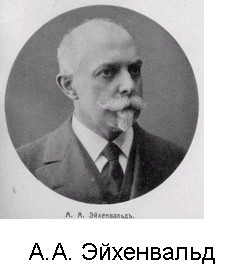 Правда Пифагор нашел какие-то соотношения между звуковыми колебаниями,- но ведь Пифагорова-то гамма и оказалась неприемлемой для нашей музыки. Представьте, как не приятно был поражен мой товарищ, когда я доказал ему, что, играя по клавишам современного рояля, он играет, собственно говоря, на логарифмах…»
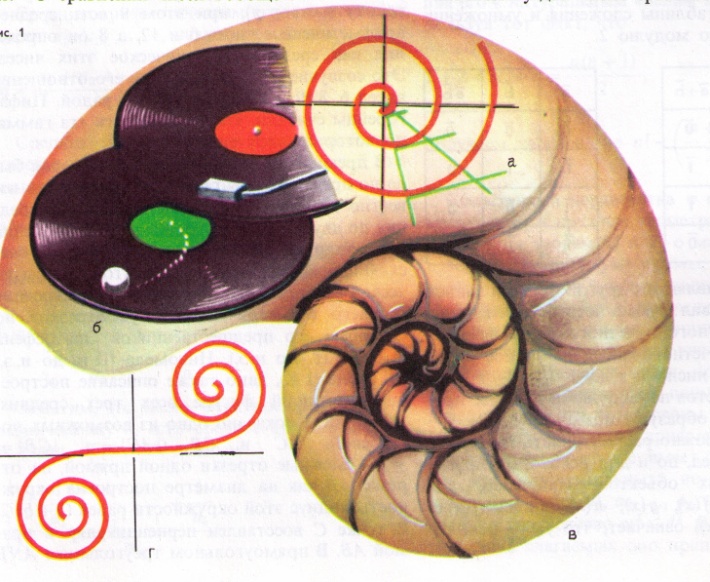 Алгебра гармонии
Положим , что ноте «до» самой низкой октавы- будем ее называть нулевой - соответствует частота, равная n колебаниям в секунду. В октаве частота колебаний нижнего звука в 2 раза меньше верхнего , т.е. эти частоты соотносятся как 1:2. Тогда ноте «до» первой октавы будут соответствовать 2n колебания в сек., а ноте «до» третьей октавы -2m*n колебания в сек. И т.д..
Зависимость частоты колебаний ноты «до» в разных октавах
Номер октавы                             Частота                  
          0                                                n
          1                                               2n
          2                                              nx22
         …                                              …
         m                                             nx2m
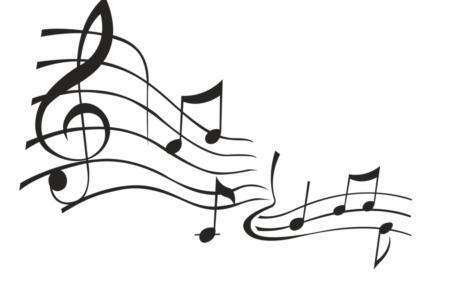 Формула для нахождения частоты звука
N=nx2mx(12  2 )p

где
P – номер ноты хроматической 12-ти звуковой гаммы
m – номер гаммы.
Лoгарифмируем обе части этого равенства по основанию 2
log2N = log2(nx2mx(12   2) p)
…
n = 1

log2N = m+p:12
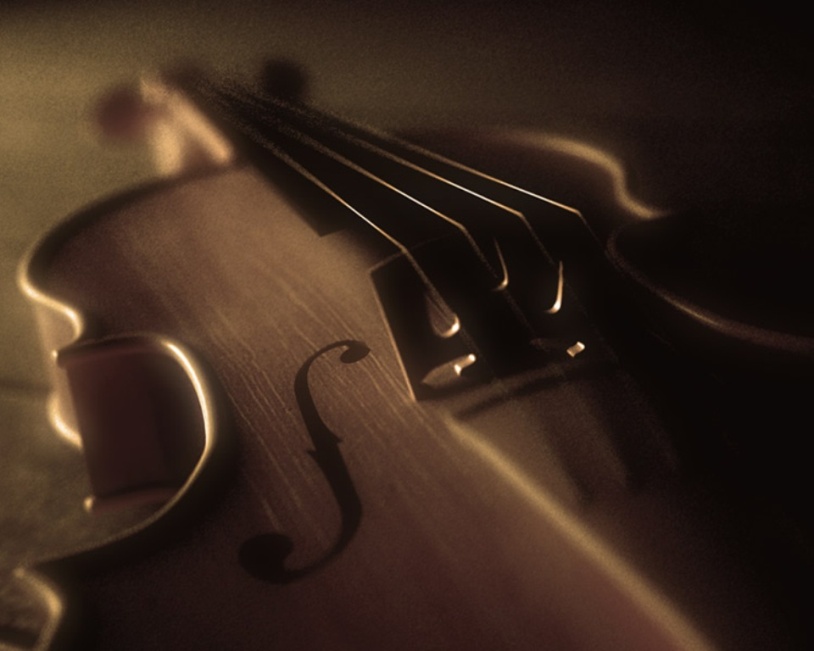 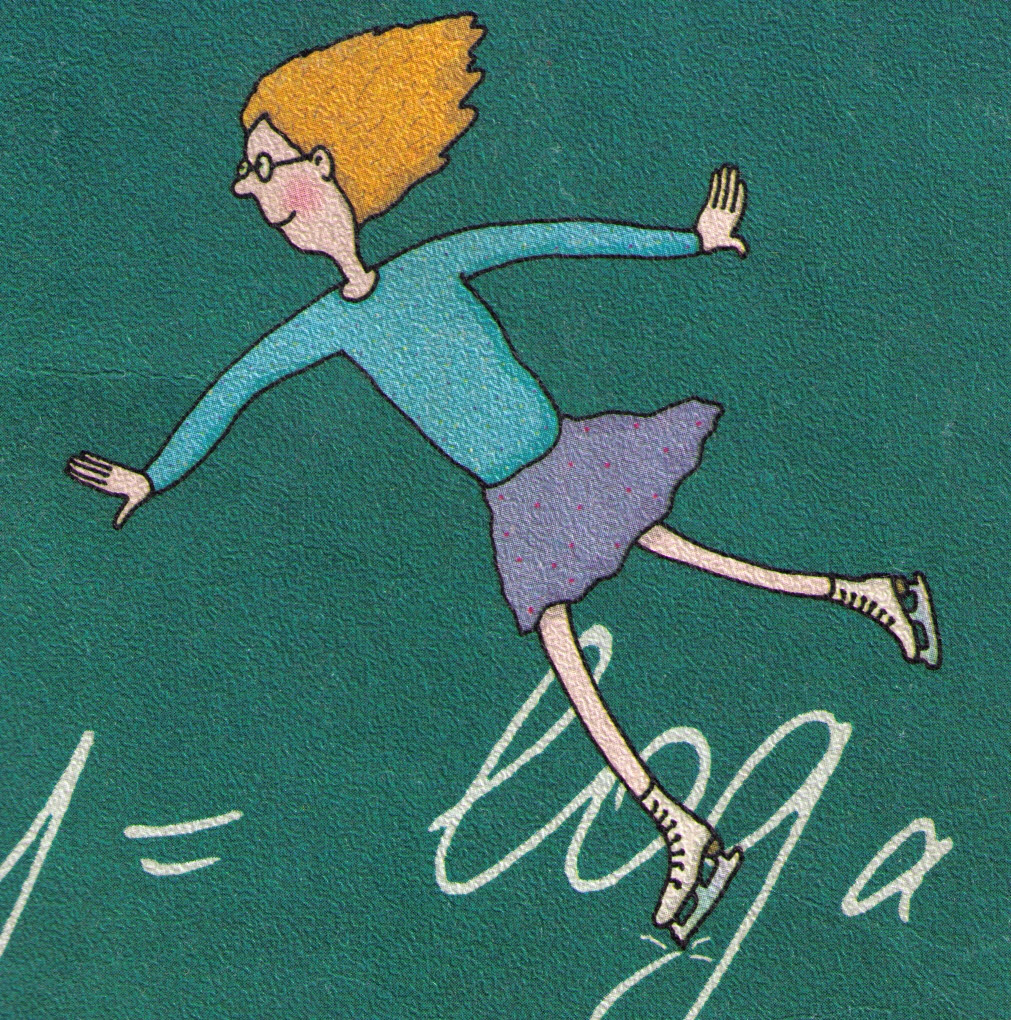 Заключение
В этом проекте мы еще раз убедились в том, что математика это универсальный язык, используя который, как инструмент познания мира, можно увидеть в нем гармонию, красоту, а самое главное проявление закономерности в вещах, на первый взгляд никак между собой не связанных. Возможно, язык математики станет универсальным ключом к познанию мирозданья и перевернет представление человечества о пространстве и времени.